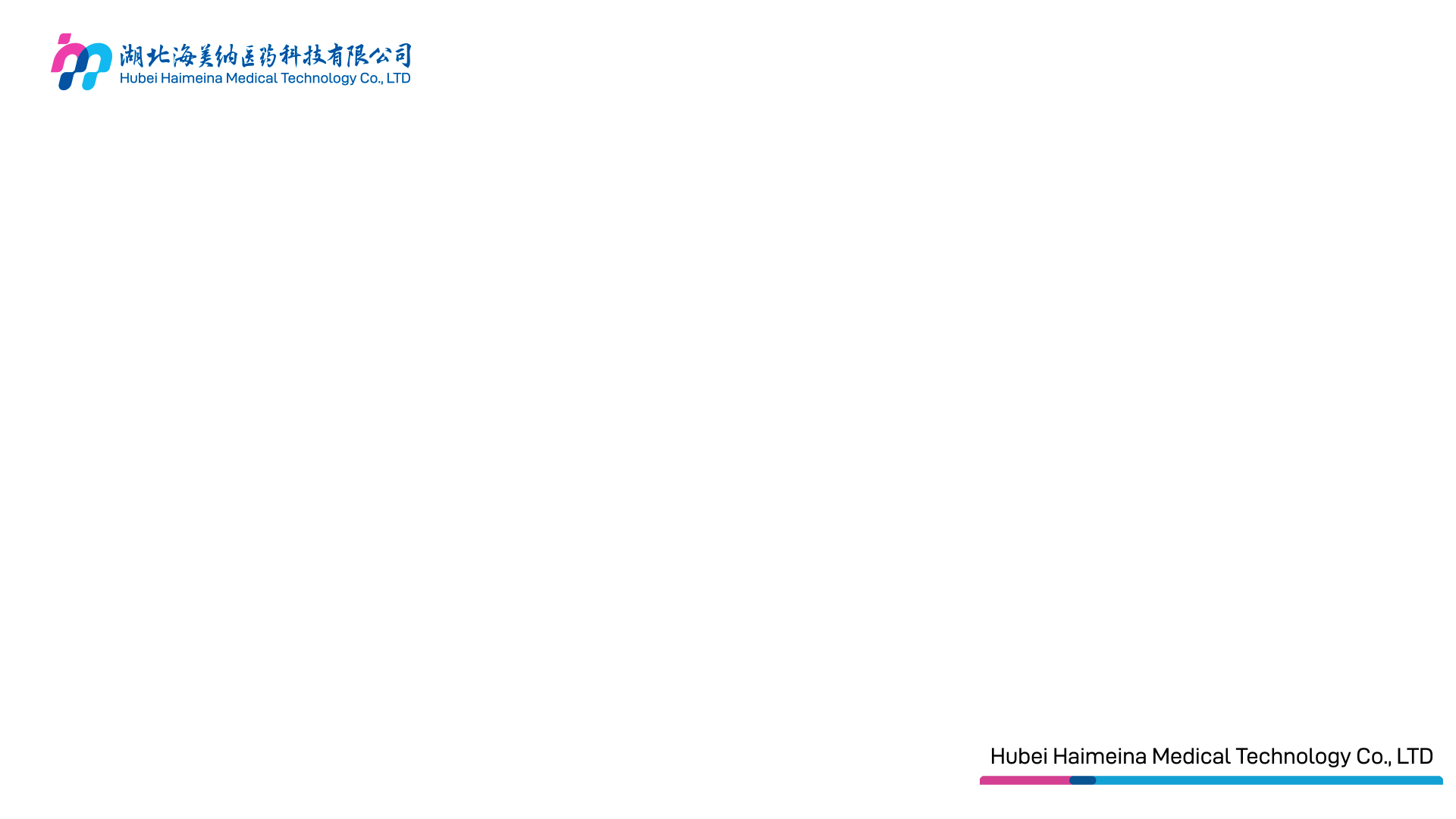 目录外药品符合申报条件为：
2019年1月1日至2024年6月30日期间，经国家药监部门批准上市的新通用名药品
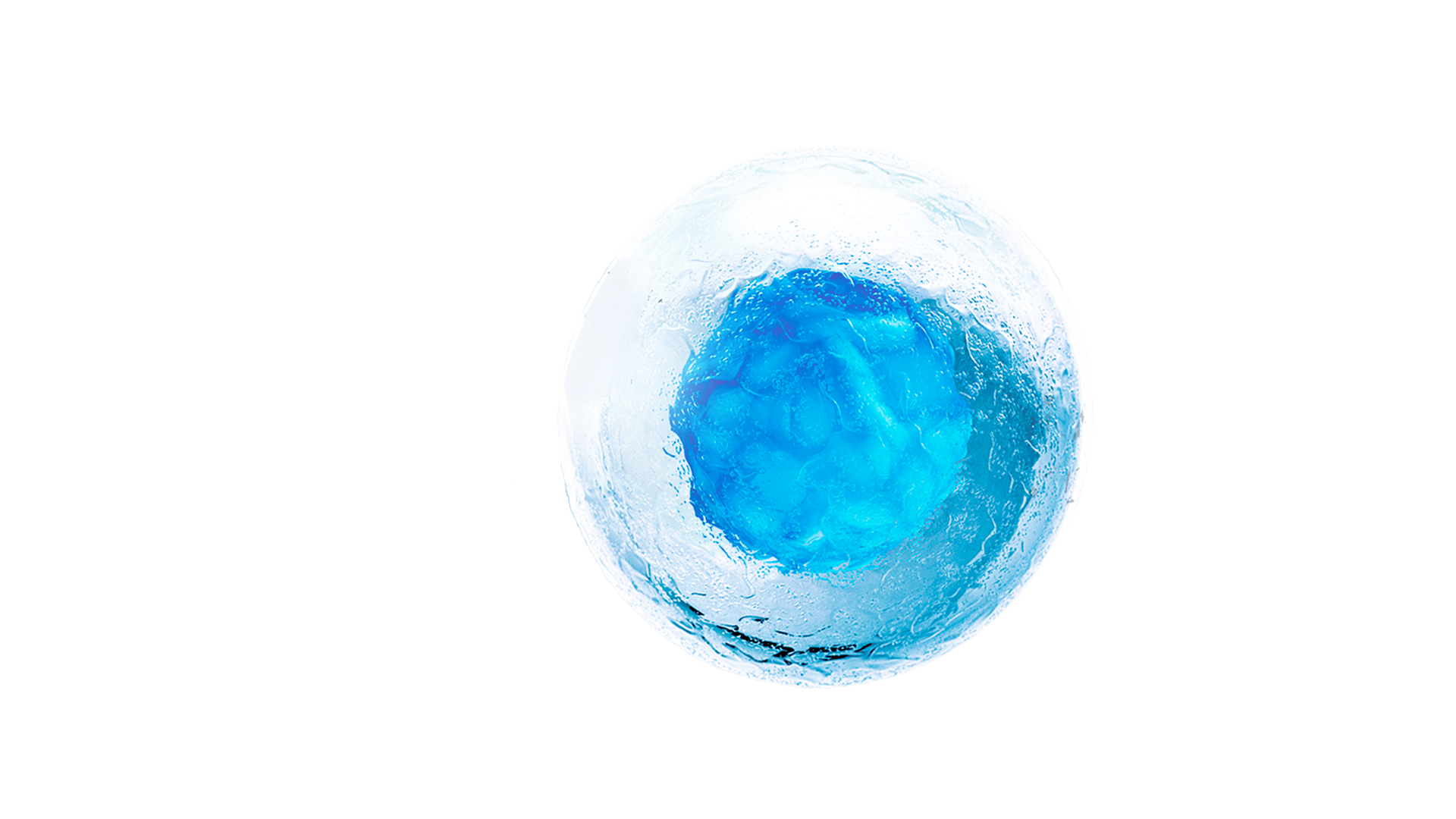 更安全更易用的单一旋光异构体抗肿瘤生化调节剂
左亚叶酸注射液
（海嵄纳®）
申报企业：湖北海美纳医药科技有限公司
药品基本信息
1
安全性
2
有效性
目录
3
CONTENTS
创新性
4
公平性
5
药品基本信息
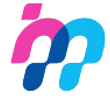 参照药品建议：
亚叶酸钙氯化钠注射液
参照品选择理由：
1.两者适应症一致
2.国家医保目录就已收录亚叶酸钙氯化钠注射液
3.同适应症中，亚叶酸钙是临床应用最广泛的抗肿瘤治疗用增效剂和解毒药，其市场份额最高1
4.2023中国临床肿瘤学会CSCO结直肠癌诊疗指南:FOLFOX、FOLFIRI经典方案推荐一线用药
[1] 米内网
药品基本信息
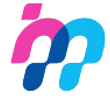 临床用药亟需新一代左亚叶酸注射液优化目录结构
临床未满足的需求
疾病的基本情况
左亚叶酸注射液比亚叶酸钙注射液的副作用小、更安全、更易用，（亚叶酸钙注射液：溶解度低、易产生沉淀、增效时间短、毒性易蓄积、肾脏代谢负担重）
左亚叶酸注射剂去除无效成分“右旋体”，仅需一半的剂量即可达到亚叶酸相同甚至更好的疗效、更高效。
成人和儿童白血病：大陆地区发病率为4/10万，每年新增死亡病例6万人 [1]
在中国，结直肠癌：大陆地区发病率65/10万，每年新增患者56万人，每年新增死亡病例29万人[2]
严重威胁我国国民身体健康
[1]国家癌症发布中心：2022年全国癌症报告，[2]世界卫生组织国际癌症研究机构(IARC):2020年全球最新癌症负担数据
安全性
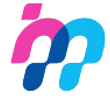 左亚叶酸的安全性高于亚叶酸钙
国内外文献及说明书收载的安全性信息
与目录内同治疗领域药品安全性方面的主要优势
去除无效成分“右旋体”,用药剂量减半,降低用药风险
去除依靠肾脏排泄的“右旋体”，增加在使用“大剂量甲氨蝶呤”冲击疗法中儿童白血病患者的安全性
去除“钙离子”,无CaCO3结晶沉淀,不容易堵塞输液管
针对所有适应症：罕见或非常罕见
针对5-FU联合用药：安全性取决于5-FU的使用方案
国内外文献报道左亚叶酸毒性轻微，安全性较高，有较好的安全性和耐受性，不良反应较低；
各国家或地区药监部门5年内未发布任何安全性警告、黑框警告、撤市信息。
有效性
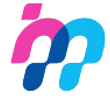 一半剂量就可达到与亚叶酸相同甚至更好的疗效
01申请上市技术审评报告
02与对照药品的疗效优势
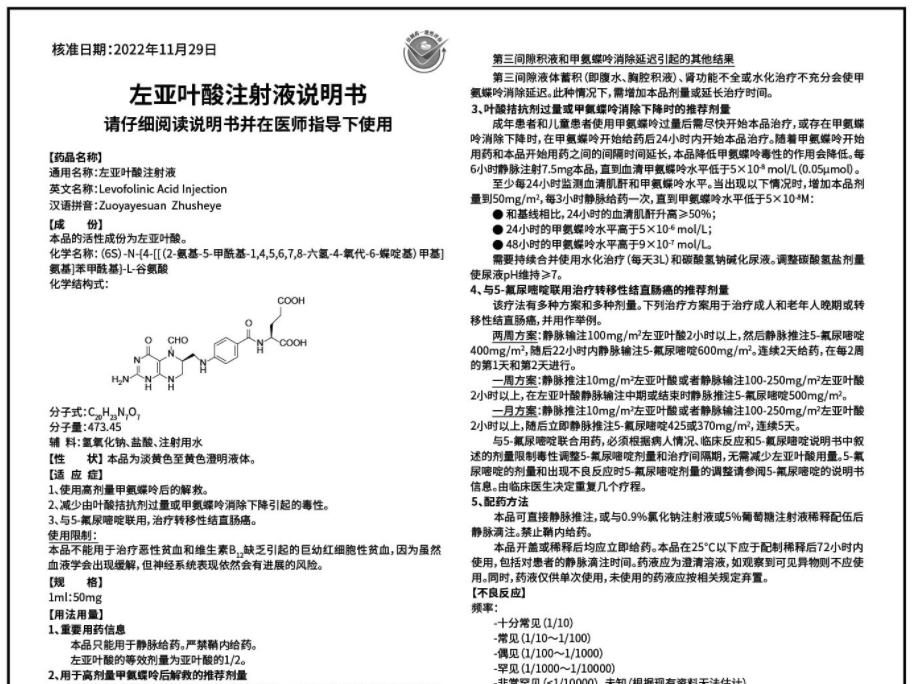 1.说明书显示：
有效降低并抵消叶酸拮抗剂（如甲氨蝶呤）在成人和儿童用药治疗中的毒性作用;与5-氟尿嘧啶联合进行细胞毒性治疗有效。
2.关键临床试验结果：
通过左亚叶酸和5-甲基四氢叶酸左旋体的药代动力学参数评估受试制剂和两个参比制剂的生物等效。
3..临床与统计评价：
建议接受本品50mg规格分别以国内上市产品为参比制剂，在空腹条件下具有生物等效性的结论
临床试验和真实世界中：
仅需一半的剂量即可达到亚叶酸相同甚至更好的疗效。
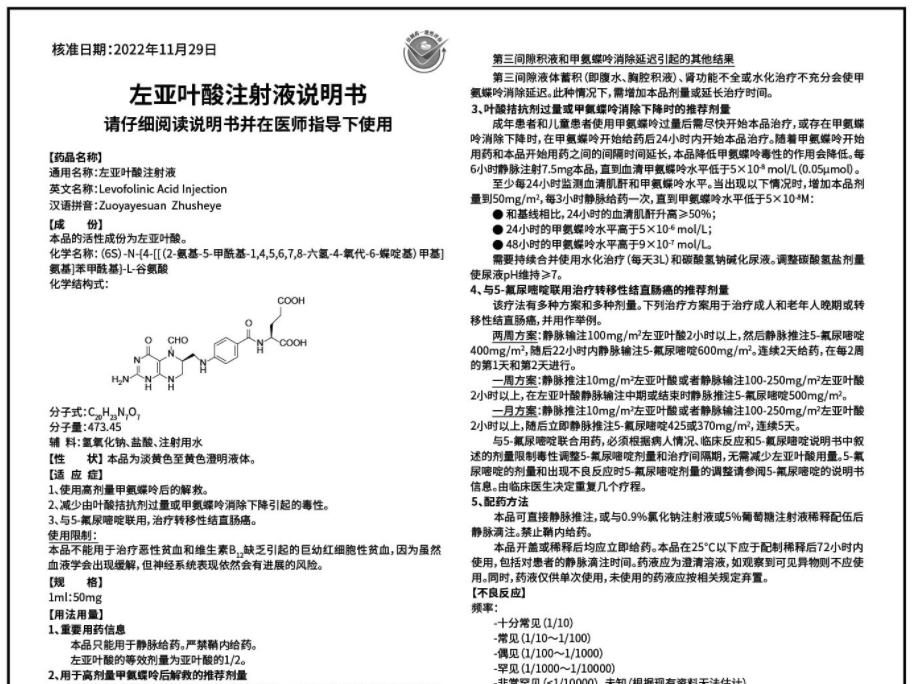 有效性
国际临床应用已趋向于
用“左亚叶酸”替代“亚叶酸钙”纳入一线化疗方案
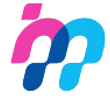 欧美多篇文献证据表明
国外权威指南一致推荐
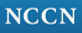 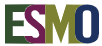 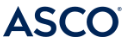 FOLFOX方案中左亚叶酸目前是一线化疗用药，
   亚叶酸钙是二线化疗用药2
FOLFIRI、FOLFOXIRI方案左亚叶酸是一线用药1.3.4.5.6
（ASCO 2022）
（NCCN  2024）
（ESMO 2022）
左亚叶酸被国外指南推荐为消化道肿瘤
   一线化疗FOLFOX、FOLFIRI方案药品
[1] Lancet Oncol 2023; 24: 297–306                                                                                         [4]  Clin Cancer Res (2008) 14 (13): 4192–4199.
 [2] Ther Adv Med Oncol. 2020; 12: 1758835920940887.                                                         [5]Ther Adv Med Oncol. 2020; 12: 1758835920940887.                                                   
 [3]  Pierpaolo Correale Clin Cancer Res . 2012 Feb 1;18(3):850-7.                                         [6]    https://doi.org/10.1016/j.esmoop.2022.100512
有效性
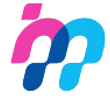 文献证据表明含左亚叶酸的治疗方案可有效延长患者生命周期
左亚叶酸组与左亚叶酸钙组比较延长PFS 7.5个月1
这是一项在意大利最大的肿瘤研究中心一安东尼奥·卡尔德雷利医院( Antonio Cardarelli Hospita）开展的单中心回顾性的研究
该研究是首次评估左钠/5FU同时持续给药与传统的序贯给药的疗效差异
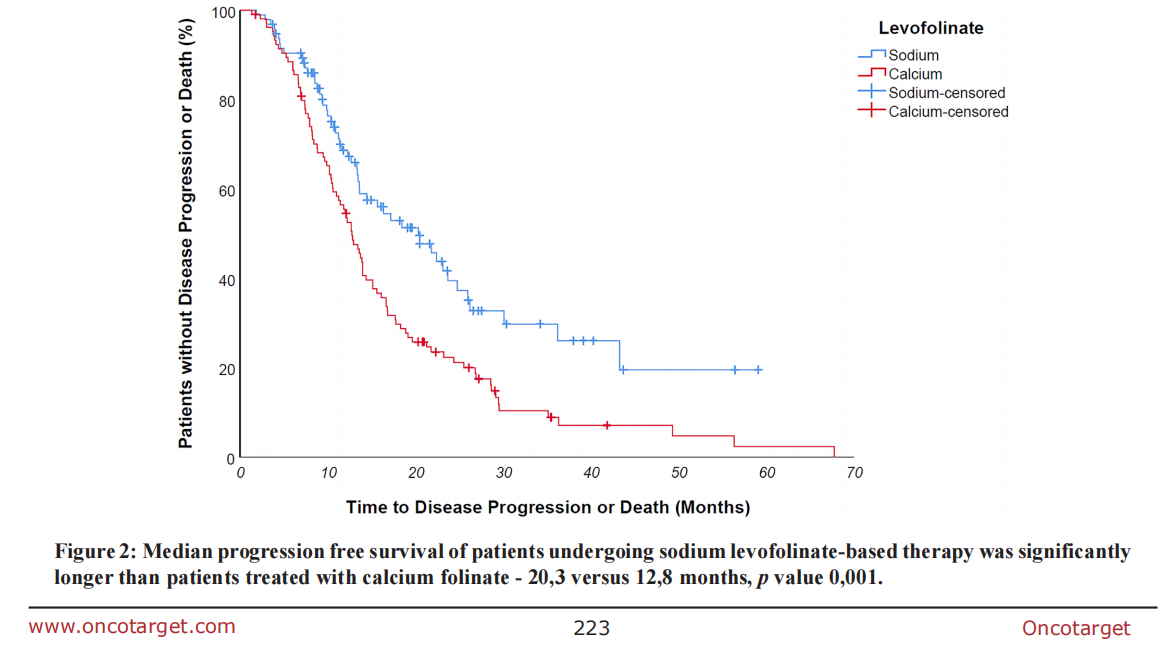 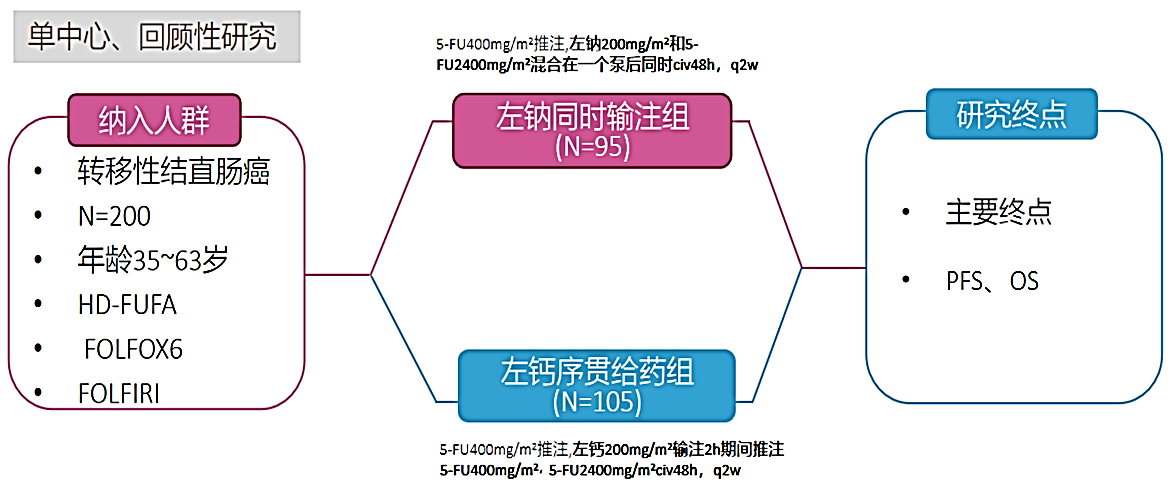 无进展生存期
NaLF:20.3个月
CaLF:12.8个月
P值0.001
注：中位随访持续时间 CaLF(左亚叶酸钙)为28.8个月，NaLF(左亚叶酸）为18.8个月，p值为0.0001
左亚叶酸组与亚叶酸钙组比较延长OS 11个月2
在 51 例转移性结直肠癌 （mCRC） 患者中，将 24 小时输注 5-FU 和 Na-Lv 的治疗效果与一线环境中的 Ardalan 方案进行比较。发现疾病进展时间（mTTP）为8.5个月，比先前在类似人群中报道的时间（6-7个月）更长
一项II期研究比较了在既往未经治疗的转移性结直肠癌患者中同时输注Na-LV和5-FU与序贯给予Ca-FA的有效性和安全性，随后5-FU联合伊立替康或奥沙利铂。两种治疗均实现了相似的ORR和中位无进展生存期（mPFS），Na-Lv组的趋势良好;Na-Lv组的中位总生存期（mOS）明显更长（11.9个月对22.9个月，p = 0.02）
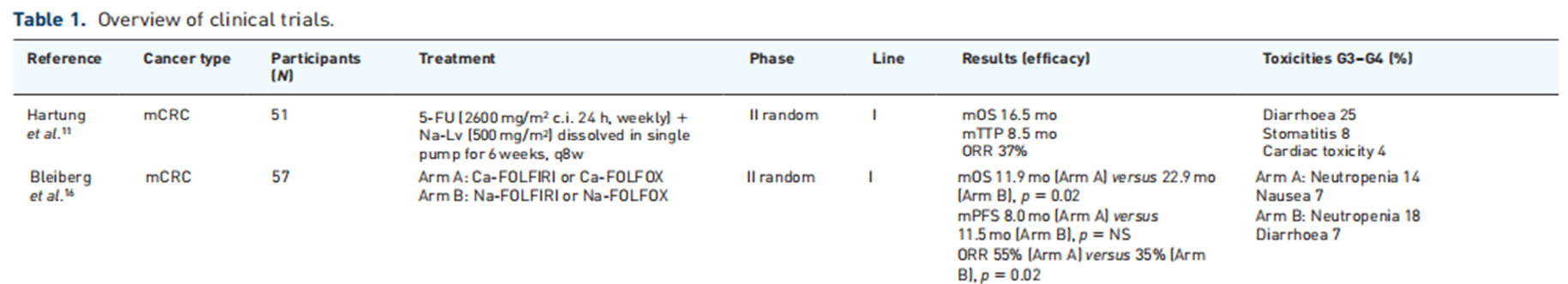 [1]Francesco Jacopo Romano, et al. oncotarget 2021, Vol 12, (No. 3), pp 221-229
[2] Margherita Ratti Therapeutic Advances in Medical Oncology 2019, Vol. 11: 1–10
有效性
大量循证证据支持用“左亚叶酸”替代“亚叶酸钙”
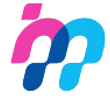 刊物《Therapeutic Advances in Medical Oncology》
影响因子:8.168
刊物《Original article》    影响因子：11.807
源引：Acta Gastro-Enterologica Belgica, Vol. LXXV, January-March 2012
刊物 柳叶刀·肿瘤学《The Lancet Oncology》影响因子:54.433
源引：Bach Ardalan Ther Adv Med Oncol 2020, Vol. 12: 1–2
57例结直肠癌患者分2组
左亚叶酸组的趋势良好;左亚叶酸组的中位总生存（mOS）明显更长于亚叶酸钙组（22.9个月vs11.9个月，p = 0.02）
源引：Lancet Oncol 2023; 24: 297–306
证明左亚叶酸可以安全地与5-FU 混合输注给药，
且不产生结晶，亚叶酸钙具有更有利的疗效和毒性特征， 
为结直肠癌患者提供重要的治疗选择。
法国 26 家医院患者133名
接受FOLFI RI(包含左亚叶酸 200 mg/ m²）结果： 6个月总生存率为 53%以上
刊物《Clinical Cancer Research》  影响因子:13.801
源引：Pierpaolo Correale Clin Cancer Res . 2012 Feb 1;18(3):850-7.
76例转移性结直肠癌（mCRC）患者，中位年龄为65岁。
包含左亚叶酸（1-2天100毫克/m2）
超过20%的患者存活超过75个月；
ESMO官方期刊《ASMO OPEN》 影响因子:6.883
源引：https://doi.org/10.1016/j.esmoop.2022.100512
共纳入64例患者，接受改良FOLFOXIRI方案（包含左亚叶酸200mg/m2）
结果：ORR为75.8%，中位无进展生存期12.1个月，中位总生存期（OS）为30.2个月。
创新性
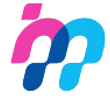 去除右旋体、去除钙离子，更有效、更安全
创新带来的优势
主要创新点
更有效
国际认可
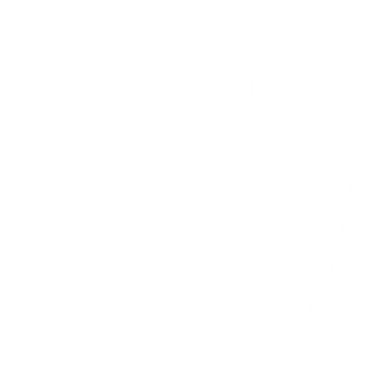 去除了原消旋体中的无效成分“右旋体”
欧美国家已将左亚叶酸纳入FOLFOX、FOLFIRI方案用药，肯定其有效性和安全性
左亚叶酸去掉无效成分，仅需一半的剂量即可达到亚叶酸相同甚至更好的疗效
更安全
左旋体、去除钙离子
用药剂量减半，降低了用药风险，提高了治疗指数
减轻肾脏代谢负担，增加儿童白血病治疗的安全性；
避免了钙制剂易引起的临床不良反应
去除 了容易产生
沉淀的 “钙离子”
获国家发明专利
   “一种左亚叶酸的晶体的制备方法”
更易用
配伍方便、临床易管理
临床与更多药物可配伍合理使用
 输液速度不受限制，缩短治疗时间
公平性
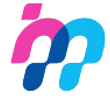 公共健康影响显著
弥补目录短板
本品能减轻肾脏代谢负担，增加儿童白血病治疗的安全性；
药物剂量减半可达到相同甚至更好的疗效；
目录内目前有亚叶酸钙氯化钠注射液，亟需新一代左亚叶酸注射液优化目录结构,进一步提高我国患者的用药可及性
公共健康影响显著
降低临床管理难度
符合“保基本”原则
适应症明确，不存在临床滥用；
用药剂量减少、毒副作用少，
降低临床用药风险
配伍、输注更方便，缩短化疗用药时间
为患者提供最新一代更安全、更有效、更易用的MTX解毒剂和亚叶酸制剂基础上，响应医保“保基本”原则。